LAXceptional Xperience
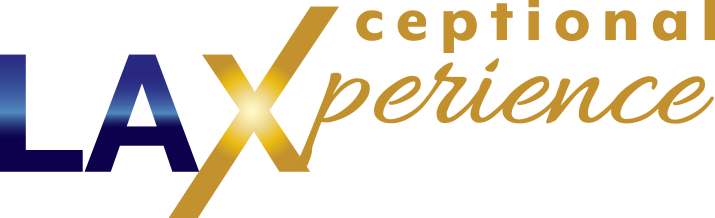 LAXceptional Xperience!
Objectives
Showcase our LAX brand statement and address LAX mission/vision
Highlight investment in physical improvements ($14 billion capital program)
Highlight human investment - share iCARE standards
Engage in demonstrating iCARE behaviors through fun and games!
LAX Airport
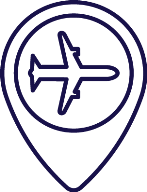 We are the world’s 5th busiest airport!

We are the  2nd largest city!

We have 65 different airport brands!
 
We connect our guests to the world!
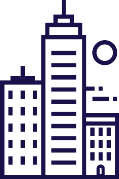 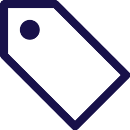 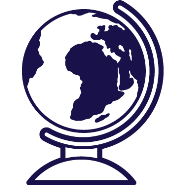 World Class Airport
LAX MODERNIZATION
NEW INTERNATIONAL CONCOURSE
LAX on the Move!
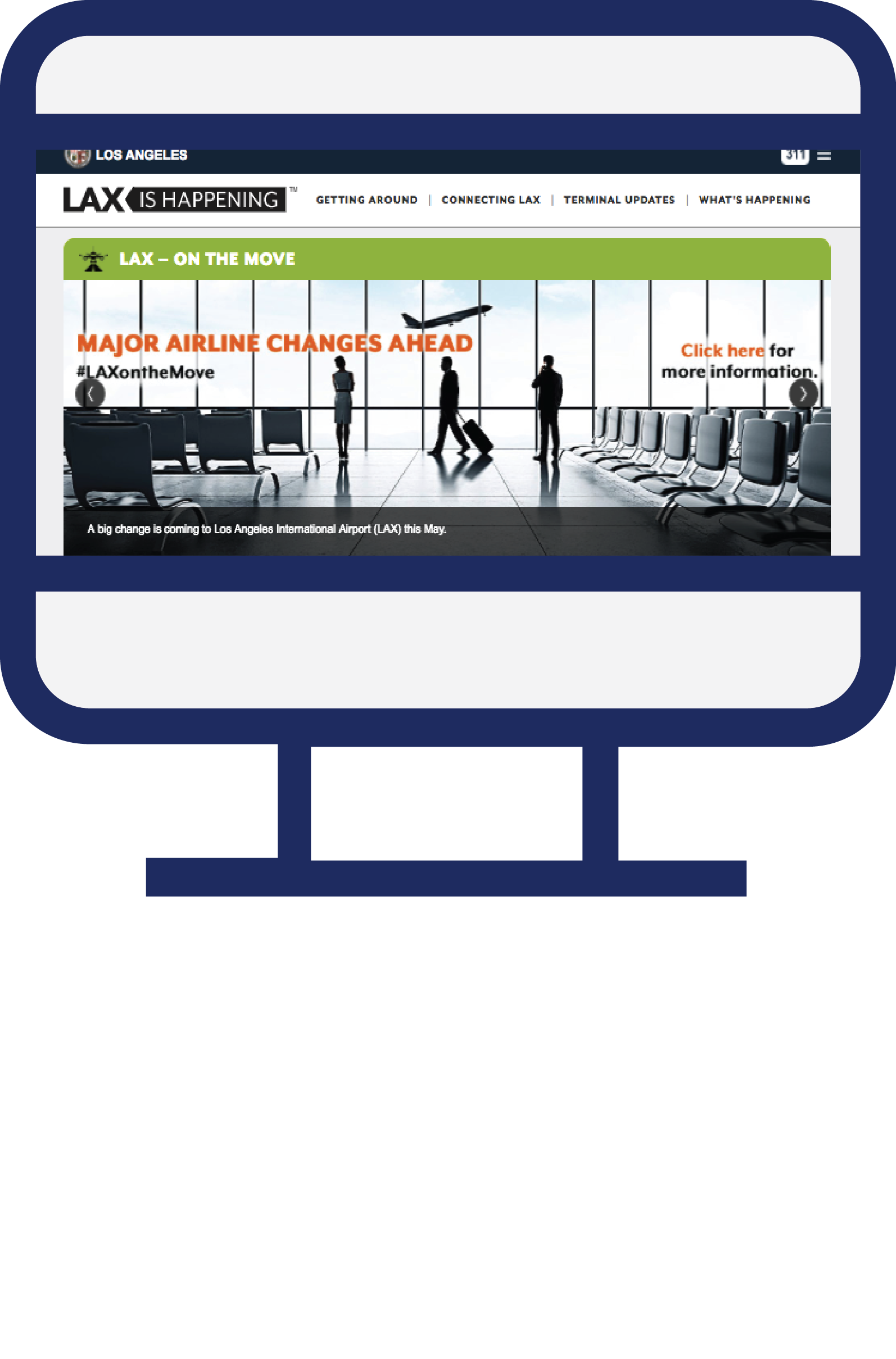 News & Updates:

https://www.flylax.com/
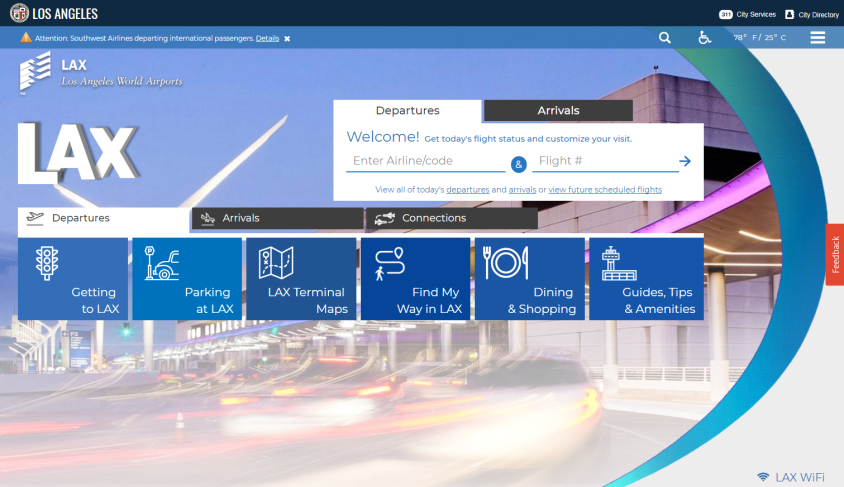 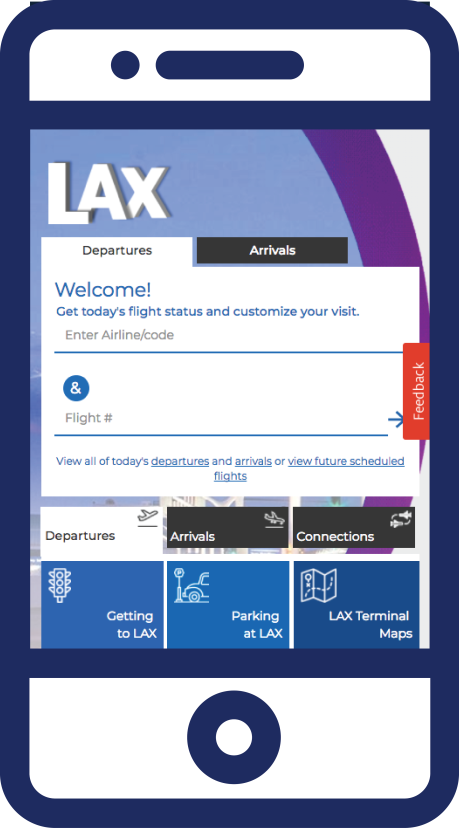 Weekly Construction Updates
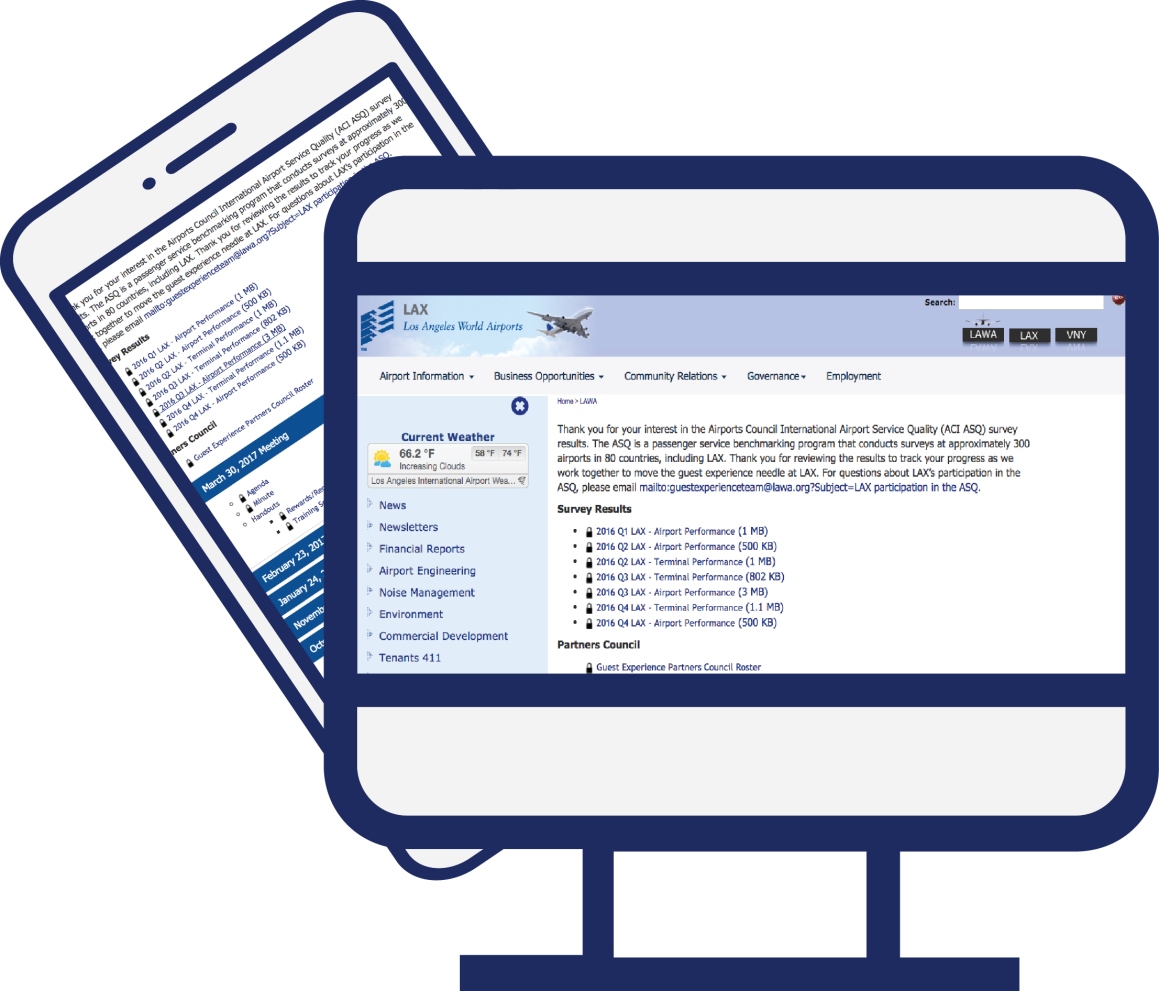 http://www.lawa.org/en/lawa-tenants-411/guest-experience
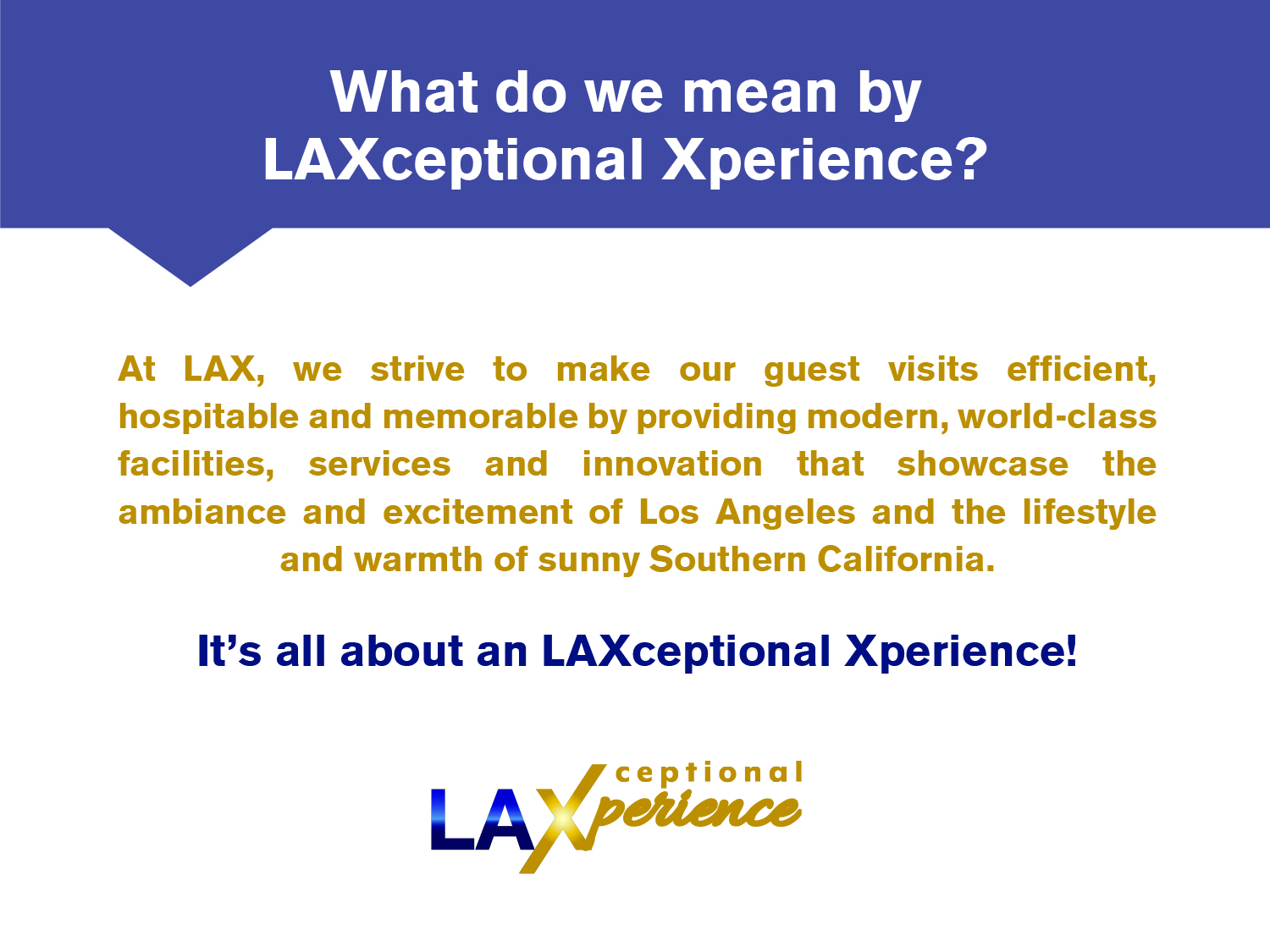 [Speaker Notes: Barbara will speak to the group on the Brand Statement.

Question to pose to the group:
How does our brand statement connect with you so you can live it everyday?
Easel responses]
One Word
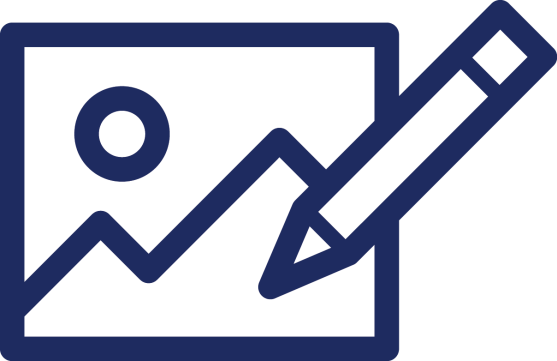 [Speaker Notes: Jingle
Draw a Picture
Social Media Post
Tell a Story]
By Employees & For Employees
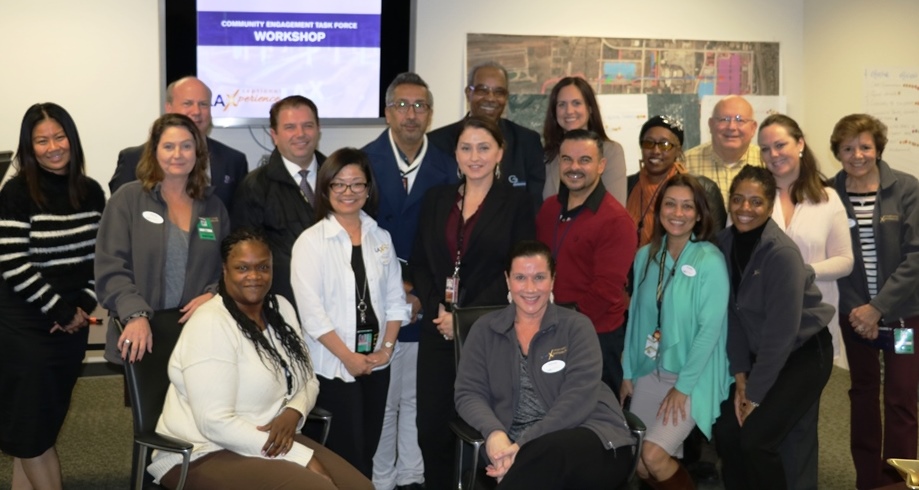 LAXceptional  Xperience Standards
iCARE LAX 
Informative
Showcasing all things LAX - its people, its facilities, its services and amenities
Courteous
Exuding excitement and the warmth of L.A.
Approachable
Creating exceptional memorable moments.
Responsive
Demonstrating integrity and empathy.
Efficient & Effective
Respecting our guests’ time and experiences.
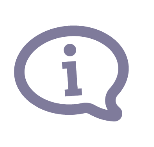 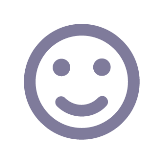 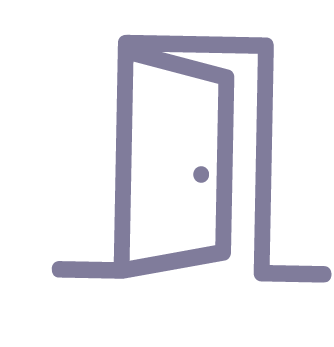 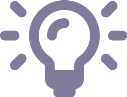 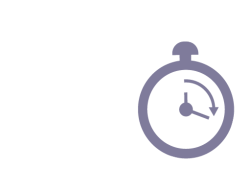 LAXceptional  Xperience Behaviors
informative – showcasing all things LAX 
Be knowledgeable & informed
Be present and alert 
Be proactive 
Seek out answers and be accountable
 
Courteous – exuding excitement and the warmth of LA 
Smile and be friendly, energetic and sincere 
Be respectful and culturally sensitive
Make good eye contact and be attentive
Be patient with words, intent and feelings 
 
Approachable – creating exceptional memorable moments 
Be accessible and visible 
Demonstrate positive body language 
Be professional in appearance and actions
Demonstrate a “can do” attitude 
 
Responsive – demonstrating integrity & empathy
Empathize with a sense of urgency 
Actively listen
Anticipate guests’ needs
Be thoughtful and provide accurate and meaningful responses
Be aware of safety and security risks and call (424) 646-7911 if warranted
Help ensure clean facilities
 Efficient & Effective – Respecting our guests’ time and experiences 
Clearly communicate
Be resourceful 
Help ensure consistent processes and communications 
Take ownership of situations and handle with confidence
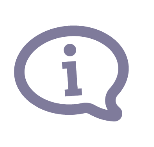 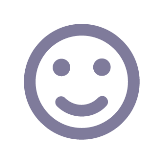 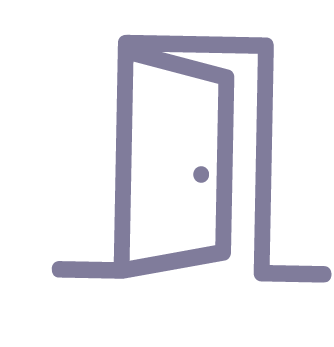 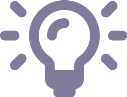 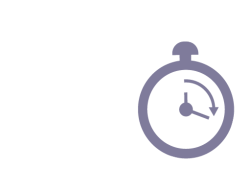 iCARE Video
GOLD STAR REWARD PROGRAM
LAXceptional Pursuit
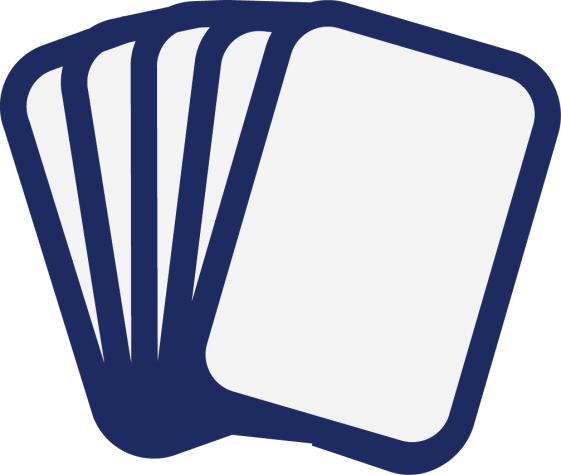 Game Rules:
Roll the dice
Move game pawn according to the dots on the dice
Select a color coded card on the color space you landed
One player reads the question for the team to answer
Correct answer is highlighted on card
If answer is correct – fill in that section of the STAR
Next player rolls the dice
When all sections of the STAR are completed your team wins!
One Community
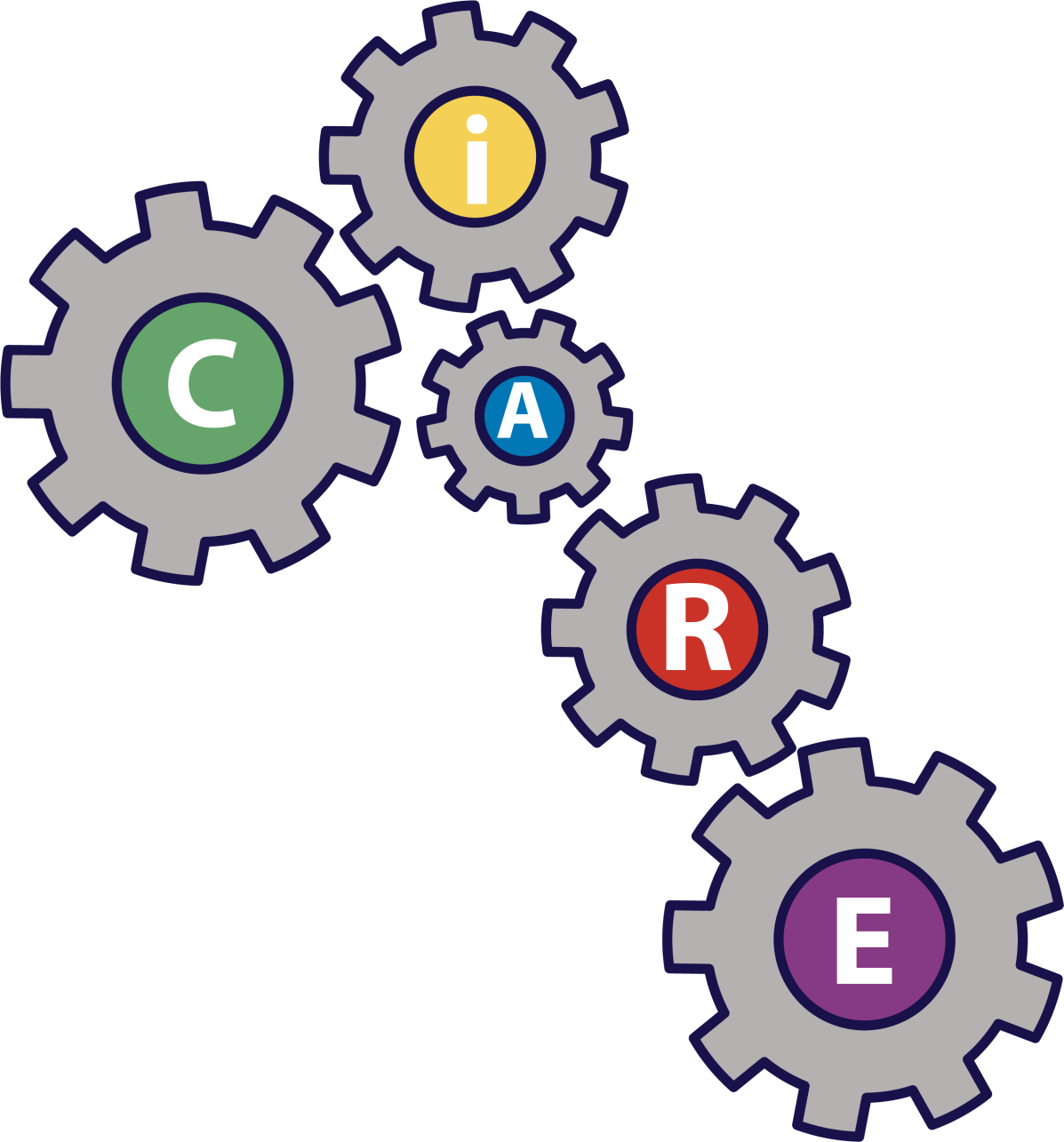 “You can design and create and build the most wonderful place in the world.  But it takes people to make the dream a reality.” 	Walt Disney
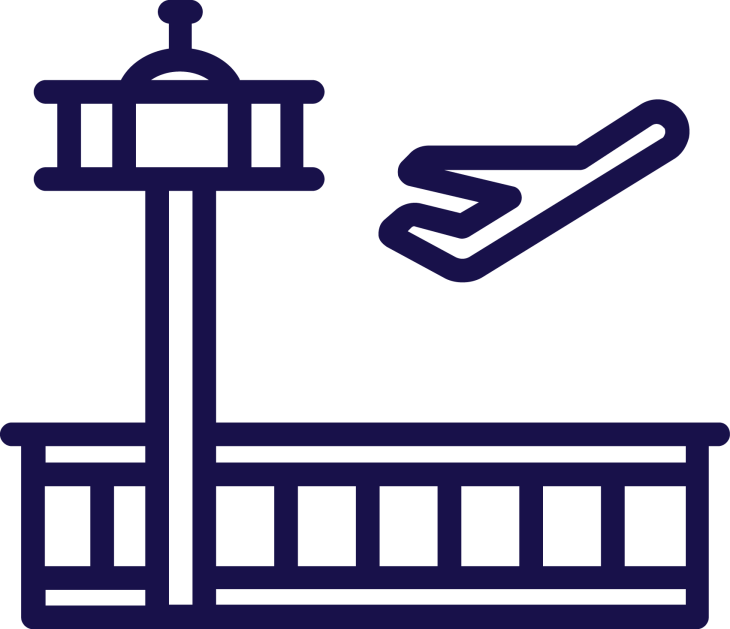 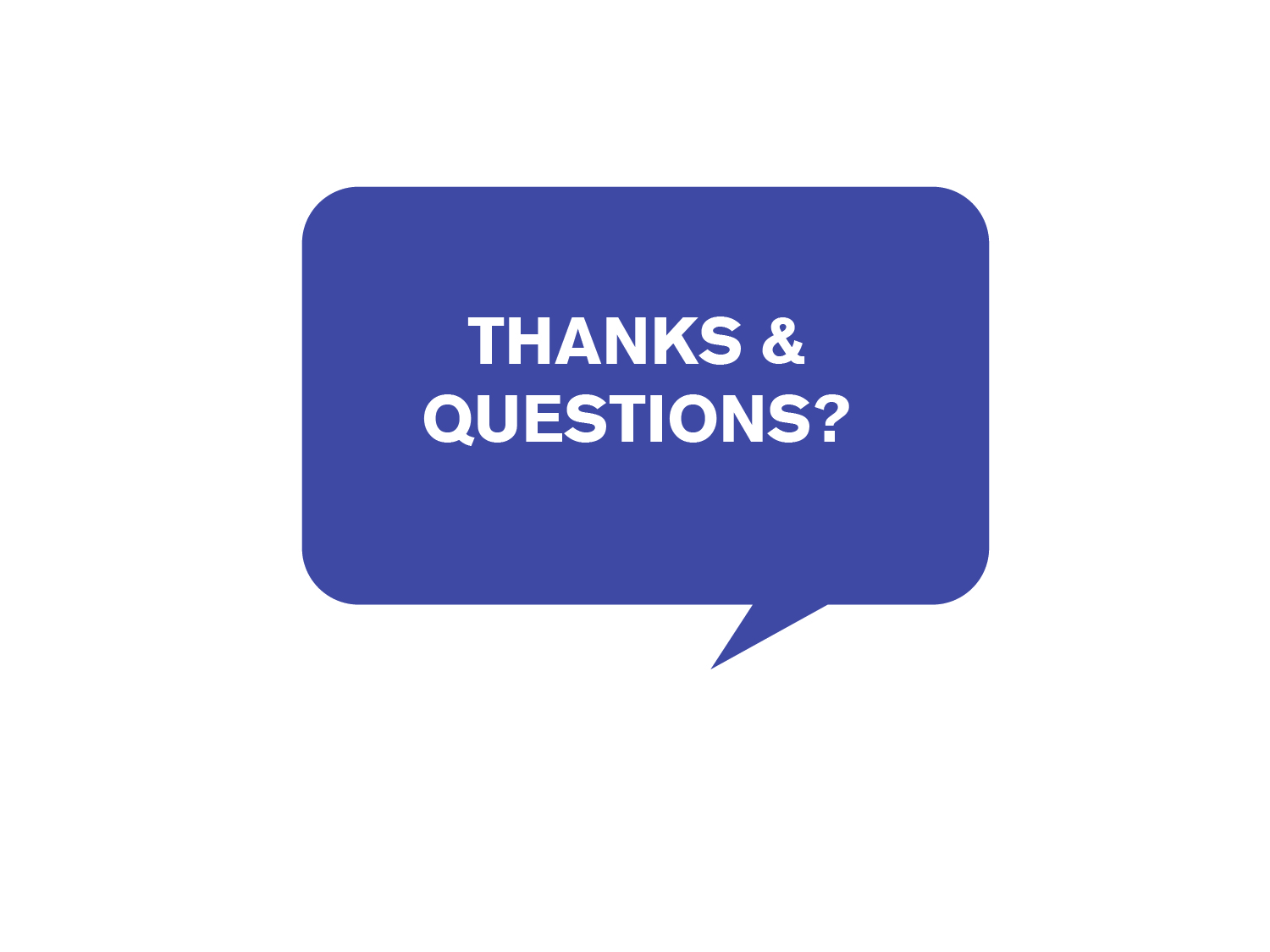 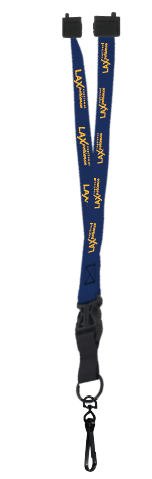 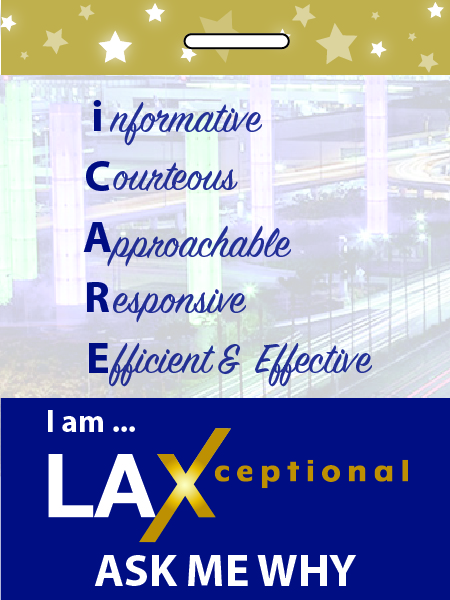 [Speaker Notes: Distribute thank you gifts with LAX branded name
Feedback Forms]